反比例与一次函数专题课
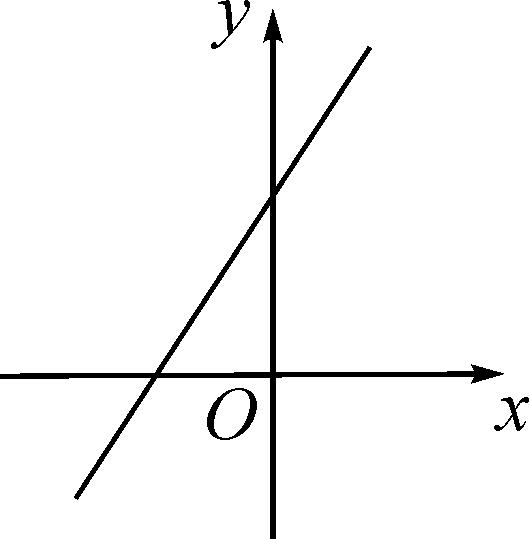 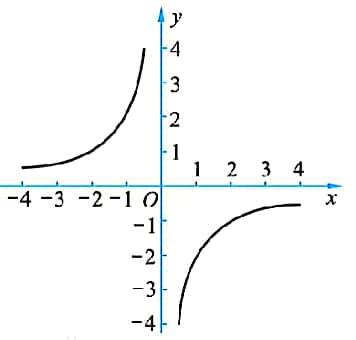 新北区罗溪中学         王观涛
一.复习回顾：
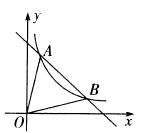 (1,4)
(4,1)
二.合作、探究、展示：
1. 探求图像的特征
C
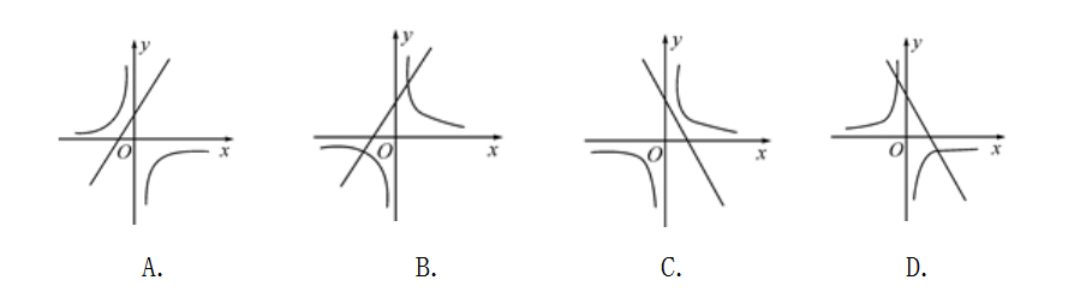 分类讨论
小结：区分函数图像的特征可以用___________和___________的方法。
排除法
三.例题讲解：
2.探求函数解析式
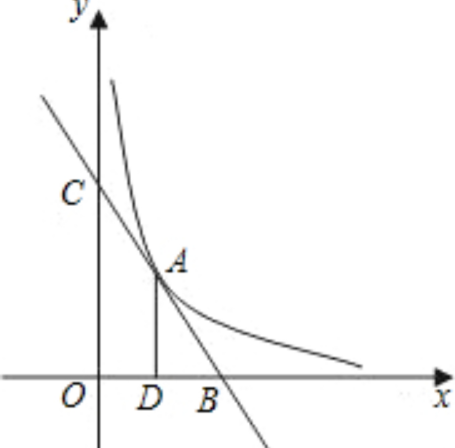 变式训练
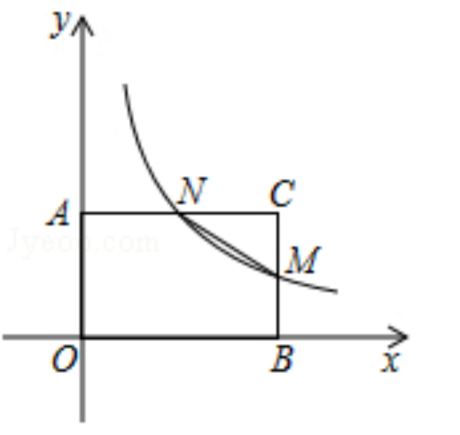 点的坐标
小结：函数解析式的求解要找图像上_____________。
3.探求面积的大小：
B
A.8          B.6          C.4          D.2
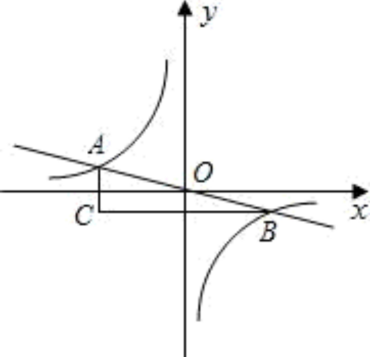 变式训练
C
2
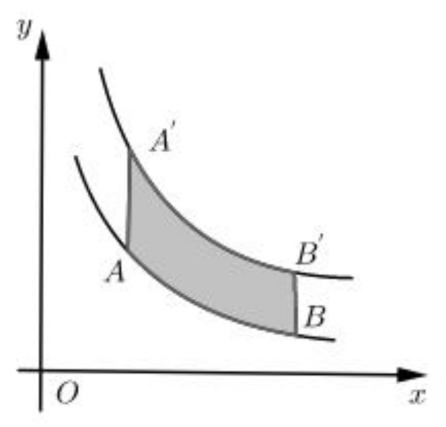 K的几何意义
设点法
小结：求面积可以用__________和_______________。
四.拓展延伸：
C
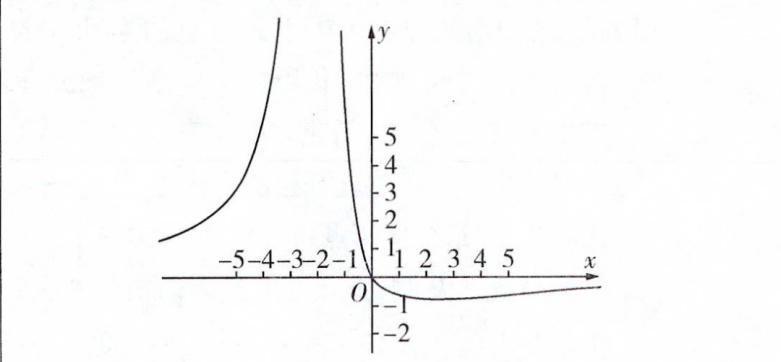 A.第一象限 		              B.第二象限
C.第三象限 			     D.第四象限
五.课堂小结：
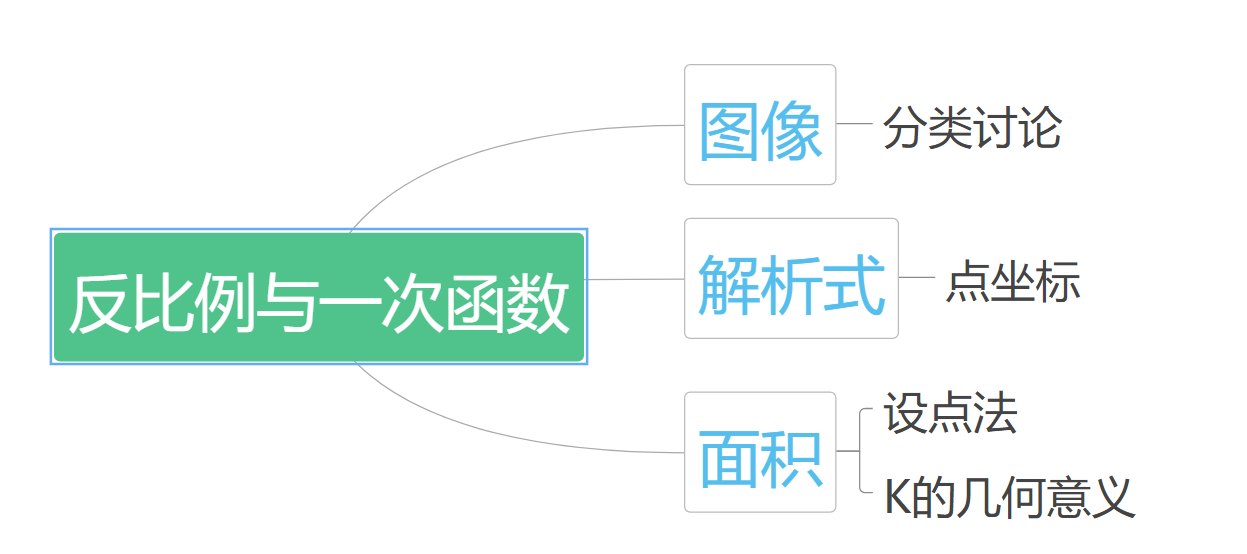 六.课后作业
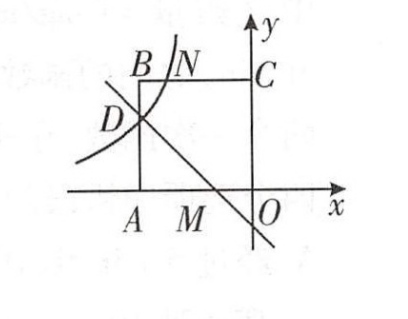 （1）求反比例函数和一次函数的表达式；
（2）若点P在直线DM上，且使△OPM的面积与四边形OMNC的面积相等，求点P的坐标.
七.寄语
祝同学们学业成绩与时间的关系是k>0的一次函数。
祝同学们不良习惯与时间的关系是k>0的反比例函数。